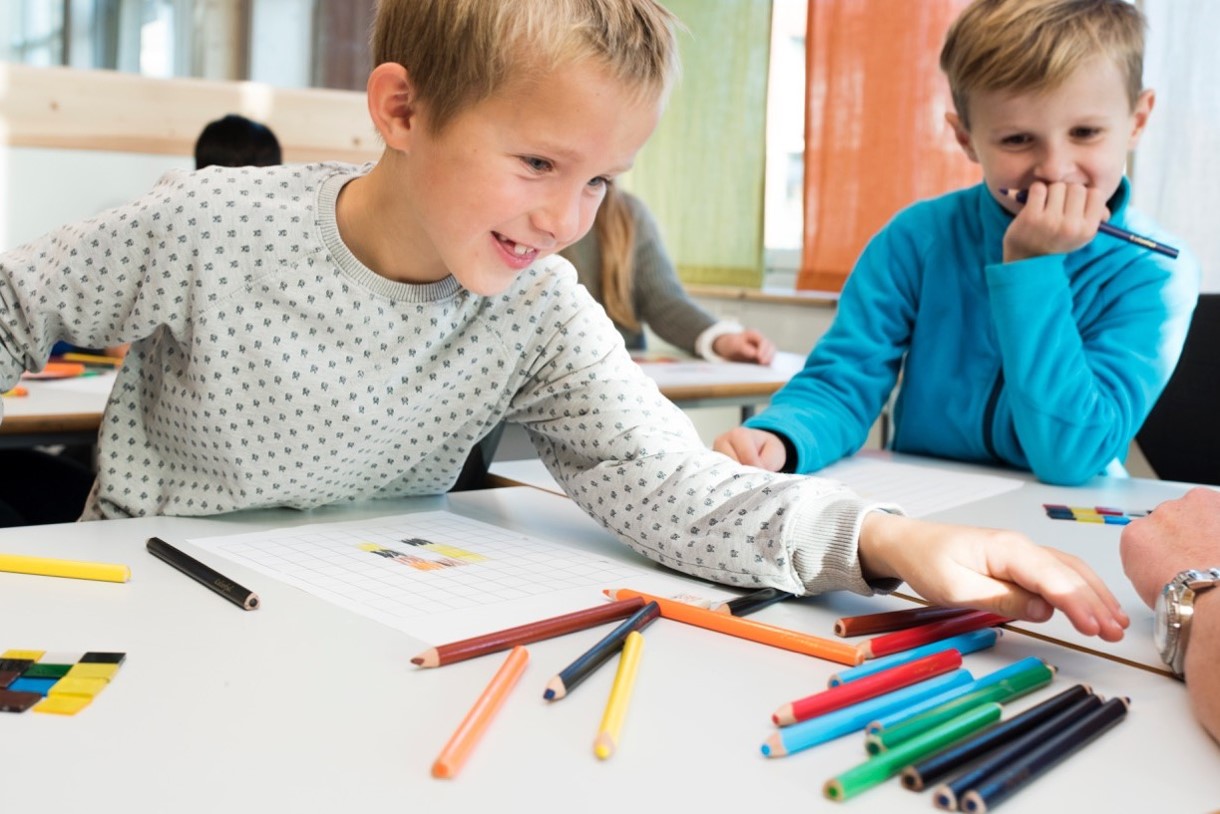 Modul 1 – Kartleggingstest Alle Teller
Vurderingsverktøy
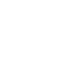 Click to edit Master title style
Utarbeidet i samarbeid med Statped
Mål
Målet med modulen er å kunne vurdere hva en kartleggingstest forteller om elevenes kompetanse.

I denne modulen vil dere å få et innblikk i hva Alle Teller! er og hvordan en kartleggingstest fra Alle Teller! kan gjennomføres som en screening av klasser eller grupper.
Tidsplan for denne modulen
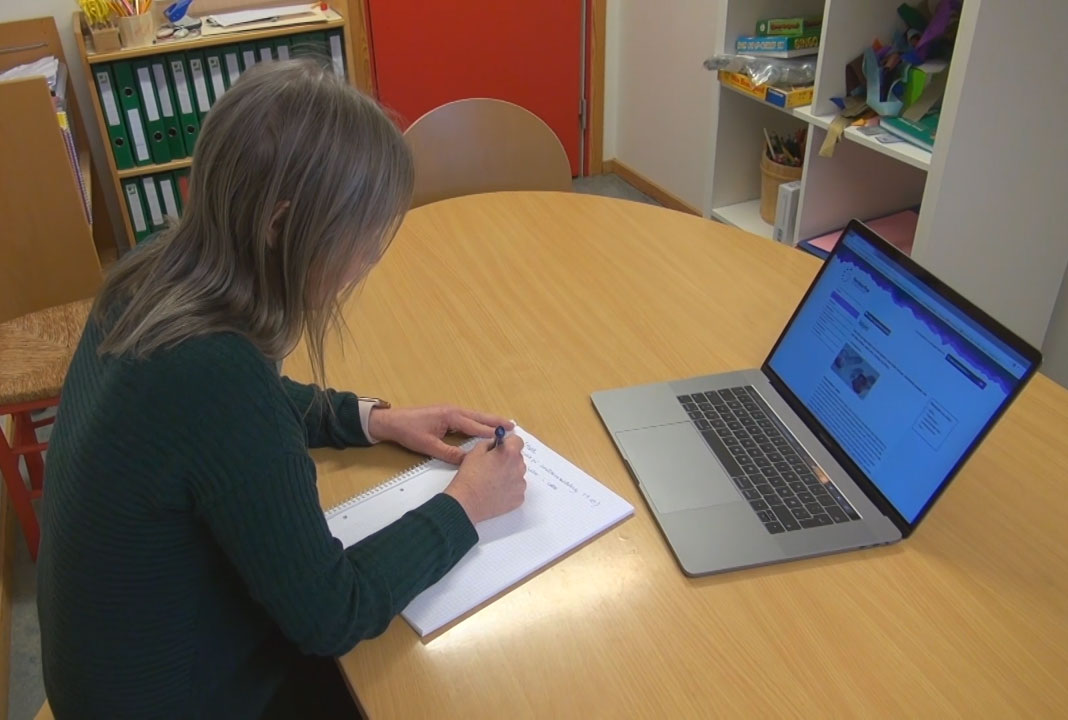 A – Forarbeid30 minutter
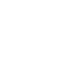 Individuelt arbeid
Se gjennom oppgavene i Eksempeltest. 
Testen er gjennomført med elever på 6. trinn, og resultatene er registrert i Elevresultater. 
Studer elevresultatene. Tenk gjennom spørsmålene og noter stikkord:
Hva kan du si om klassens styrker og svakheter? 
Velg en elev. Hva forteller resultatet om kompetansen til denne eleven?
 
Ta notatene med til B – Samarbeid.
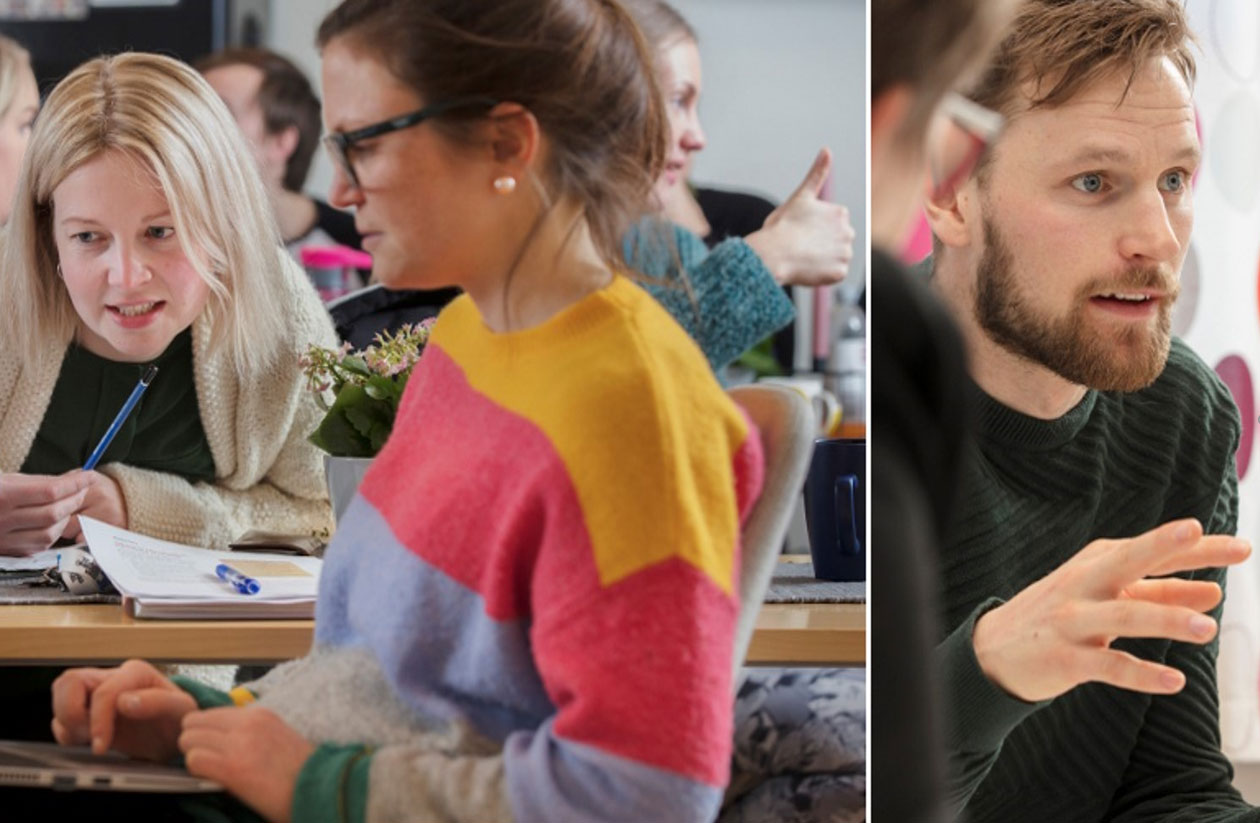 B – Samarbeid60 minutter
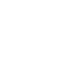 Tidsplan for denne økta
Oppsummering A - Forarbeid
20 minutter
Oppsummering av forarbeidet
Individuelt (5 minutter): 
Se over notatene dine og gjør deg klar til gruppediskusjon

Gruppediskusjon (15 minutter):
Bruk notatene fra forarbeidet, og drøft i grupper på tre–fire personer:
Hva kan dere si om klassens styrker og svakheter? 
Hva forteller resultatet om kompetansen til elevene dere har valgt?
Planlegg kartlegging
40 minutter
En test i tallforståelse
Les teksten Screening – hva og hvorfor? 
Teksten vil være til hjelp i planleggingsarbeidet.

Planlegg gjennomføring av Eksempeltest. 
Testen kan gjennomføres på ett eller flere trinn ved skolen.
 
Etter gjennomføringen skal resultatene registreres i Vurderingsskjema og analyseres med tanke på
klassens styrker og svakheter 
utfordringer som elever har med forståelsen av tall
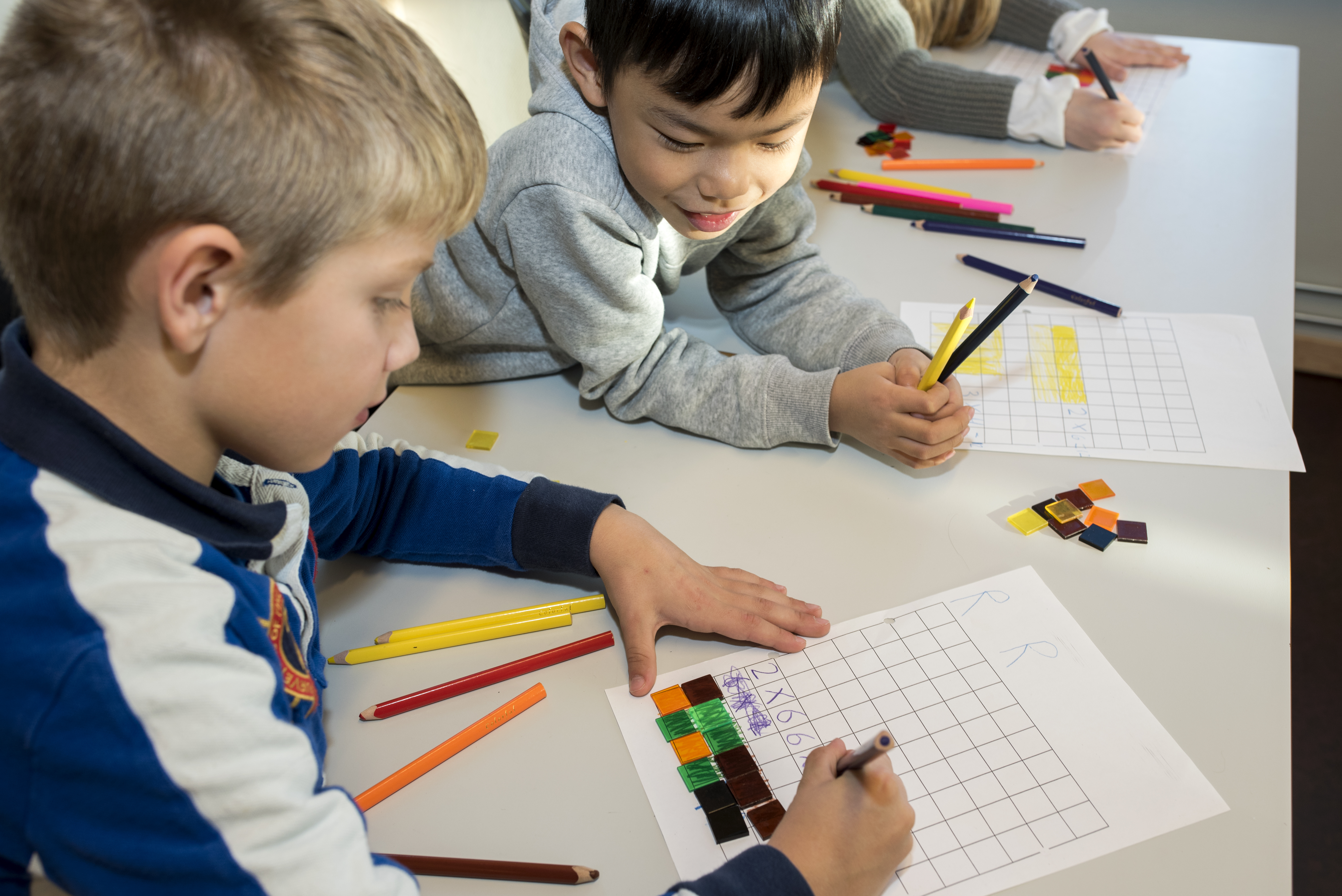 C – Utprøving60 minutter
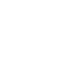 Bruk av screening ved egen skole
Gjennomfør testen slik dere har planlagt.
 
Registrer resultatene i Vurderingsskjema. [xlsx eller pdf]
Analyser resultatene.
På hvilke områder viser klassen/gruppen sine styrker og svakheter? 
Hvilke elever ser ut til å ha utfordringer med forståelsen av tall?
Hva behersker disse elevene (styrker)?
Hva ser ut til å være problematisk (svakheter)? 
 
Ta med notatene til D – Etterarbeid.
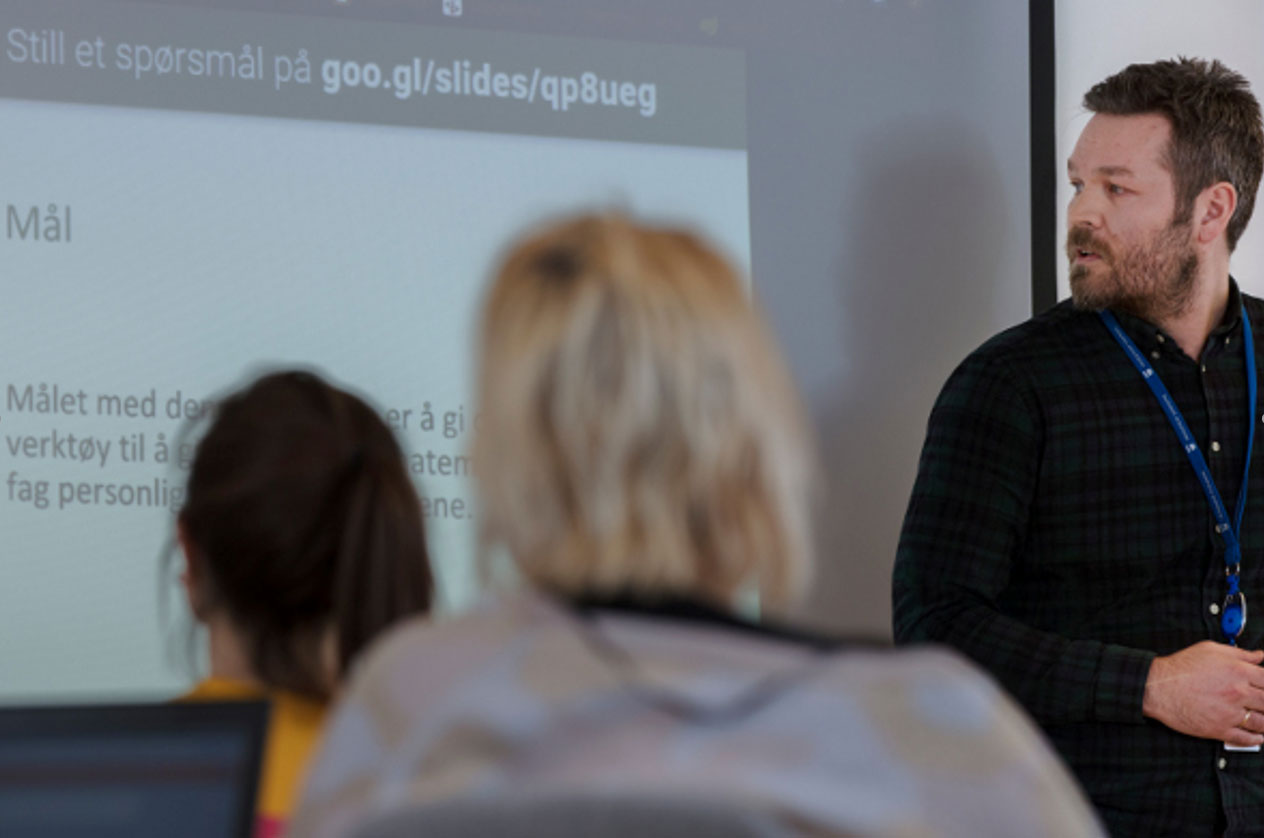 D – Etterarbeid60 minutter
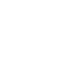 Erfaringsdeling fra utprøving
Grupper: 30 minutter
Hva forteller resultatene av testen?
Gå sammen i gruppene og diskuter resultatet av testen.
Gi en kort oppsummering av styrker og svakheter:
Klassenivå
Grupper av elever
Enkeltelever
Er resultatet forventet ut fra undervisningen klassen har fått? Begrunn.
Velg noen elever som ser ut til å ha spesielle utfordringer. 
Hva ser det ut til at disse elevene behersker (styrker)?
Hva ser ut til å være problematisk (svakheter)? 
Hvordan stemmer resultatene med det dere ellers vet om elevenes kompetanse i matematikk?
Konsekvenser for praksis
Plenum: 30 minutter
Bruk av kartleggingsresultater
Diskuter i grupper eller plenum
Hvilken praksis har dere for oppfølging av elever som presterer lavt på kartleggingstester?
I hvilken grad er informasjonen dere nå har om elevene, tilstrekkelig til å sette i gang tiltak?
Skal resultatene følges opp av annen type vurdering? I tilfelle hvilken?
Hvilke konsekvenser vil resultatene ha for undervisningen?
Når er det grunn til bekymring og eventuelt kontakt med PPT?

 
Velg en i kollegiet som noterer stikkord om felles praksis for vurdering og oppfølging. Bli enige om hva dere vil gjøre videre.
Anbefalinger til videre arbeid
Anbefalinger til videre arbeid
Pakke 3 Oppfølging av vurdering – Modul 1 Følge opp kartleggingstester
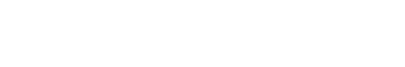 Click to edit Master title style